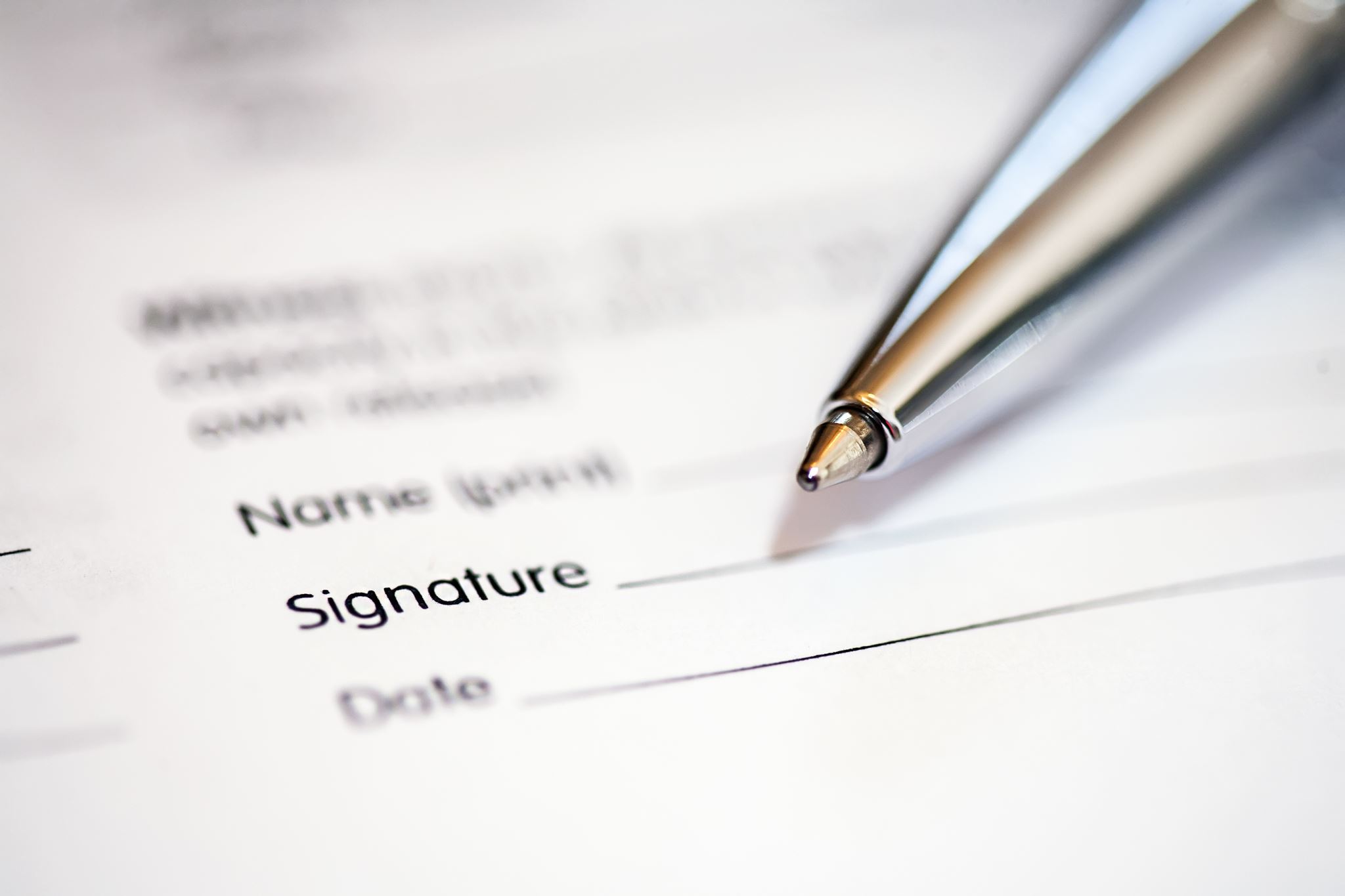 ŽIVOTOPIS
Které údaje jsou vhodné k uvedení do profesního životopisu? Ze slabik u vhodných informací poskládej tajenku.
Zopakuj si psaní velkých písmen v názvech institucí, škol a úřadů. Rozhodni, kde napíšeš velké písmeno.
POPLATKY ZA ODPAD JE MOŽNÉ UHRADIT V KANCELÁŘI OBECNÍHO ÚŘADU. 
BRATR STUDUJE NA STŘEDNÍ PRŮMYSLOVÉ ŠKOLE V MALEŠICÍCH. 
NAŠE ZÁKLADNÍ ŠKOLA USPOŘÁDALA ATLETICKÉ ZÁVODY. 
MĚSTSKÝ ÚŘAD V KAMENICI VYHLÁSIL SOUTĚŽ O NOVÉ LOGO MĚSTA. 
PŘIPRAVILI JSME VYSTOUPENÍ PRO DĚTI Z MATEŘSKÉ ŠKOLY. 
OKRESNÍ KOLO RECITAČNÍ SOUTĚŽE PROBĚHNE V ZÁKLADNÍ UMĚLECKÉ ŠKOLE JÁRY CIMRMANA VE FRANTIŠKOVÝCH LÁZNÍCH
ŘEŠENÍ
Poplatky za odpad je možné uhradit v kanceláři obecního úřadu. 
Bratr studuje na Střední průmyslové škole v Malešicích. 
Naše základní škola uspořádala atletické závody. 
Městský úřad v Kamenici vyhlásil soutěž o nové logo města. 
Připravili jsme vystoupení pro děti z mateřské školy. ,
Okresní kolo recitační soutěže proběhne v Základní umělecké škole Járy Cimrmana ve Františkových Lázních.
SOUVISLÝ ŽIVOTOPIS
má odvozený název od toho, že je psán v celých větách. 
Životopis je naší vizitkou, prezentuje naše znalosti, schopnosti a dovednosti před zaměstnavatelem nebo jinou osobou: 
– užíváme spisovný jazyk;
– neopakujeme stejná slova (být, mít, který atd.);
– píšeme pravopisně správně (dbáme také na pravopis velkých písmen); 
– nepoužíváme zbytečně složitá souvětí, dbáme na interpunkci; 
– text členíme do odstavců; 
– píšeme na čistý papír velikosti A4, používáme jeden typ písma, vyhýbáme se přílišnému barevnému zvýrazňování či podtrhávání; 
– pod tištěný podpis se podepisujeme také vlastní rukou
Přečti si následující vymyšlený životopis a odhadni, která věc jej mohla napsat.
Narodila jsem se jednoho březnového rána v malé dílně na kraji vesnice Mokrosuky. Moje maminka je borovice, tatínek domácí kutil pan Fencl. První dny svého života jsem strávila na pracovním stole v tatínkově dílně a pořád se se mnou něco dělo. Tatínek mě nejprve šimral pilkou a potom pilníkem, ťukal do mne hřebíčky a nakonec mě hladil štětcem namočeným v laku. Pak jsem se konečně dočkala a mohla jsem se podívat do světa. Nyní visím uprostřed tatínkovy zahrady na staré jabloni a čekám, zda si mě nějaká ptačí rodina vybere a nastěhuje se dovnitř. Jsem velmi hezky upravená, čistá a prostorná. Mezi mé zájmy patří pozorování ptáčků na zahradě, velmi ráda poslouchám jejich zpěv. 
(slohová práce žákyně 7. ročníku)
PRACOVNÍ LIST
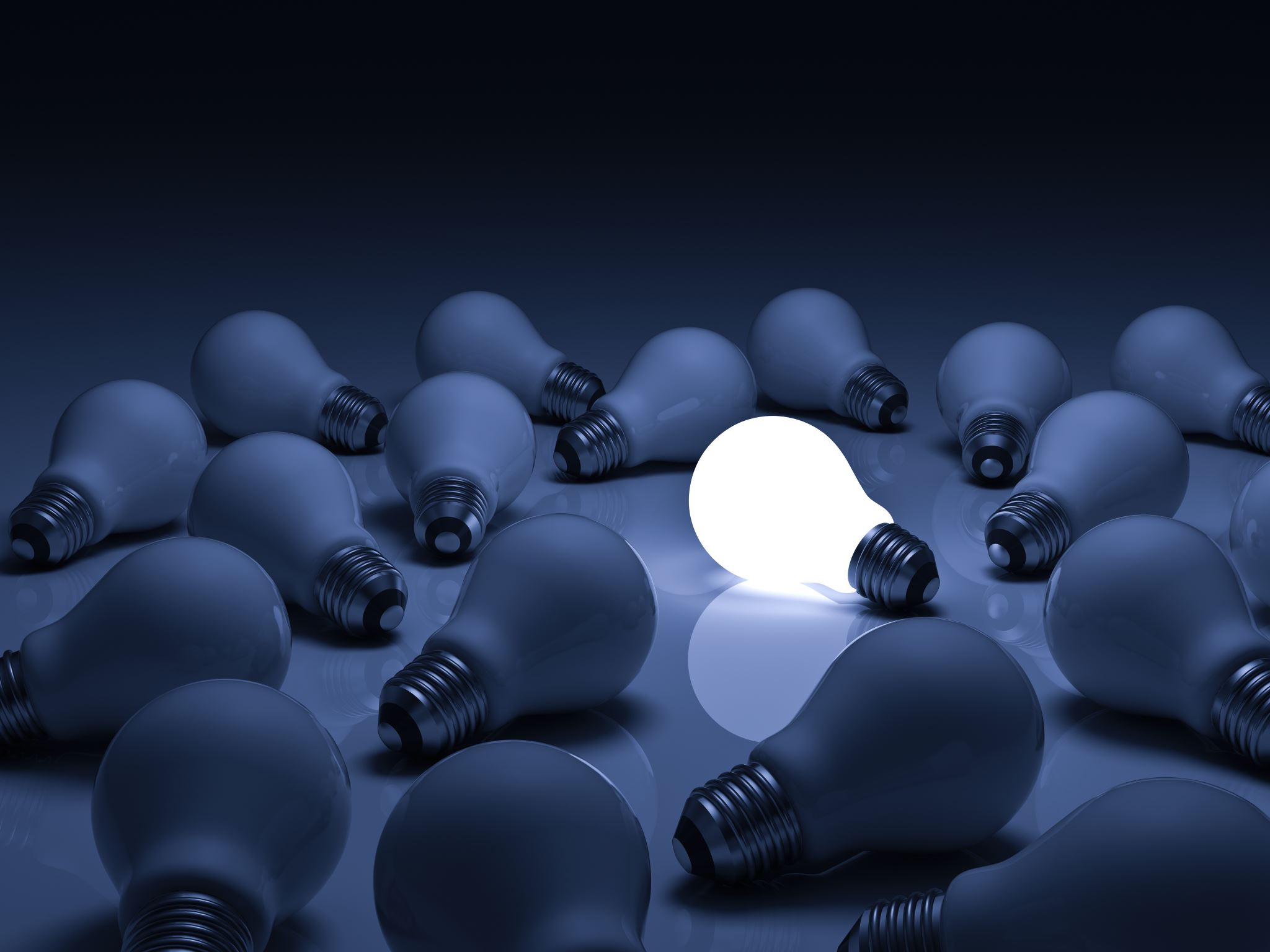 Jak se mi dnes pracovalo?
Moc se mi nepodařilo…
Nesmím zapomenout, že…
Ohodnotil bych se známkou...
Kladně hodnotím ...
Mým velkým úspěchem je, že…